ns-3 Direct Code Execution (DCE)

ns-3 Annual Meeting
June 2018
ns-3 training, June 2018
‹#›
Outline
DCE Introduction
Download and Installation of DCE with Bake 
DCE examples with custom application:
iperf
ping
Q&A
‹#›
ns-3 training, June 2018
Credits
DCE originated with Mathieu Lacage (INRIA), was substantially developed by Emilio Mancini and Frederic Urbani (INRIA), and finished off by Hajime Tazaki

DCE leverages the bake build system substantially developed by Daniel Camara (INRIA)

DCE is presently maintained by Hajime Tazaki and Matthieu Coudron.
‹#›
ns-3 training, June 2018
Goals
Lightweight virtualization of kernel and application processes, interconnected by simulated networks
Benefits:
Implementation realism in controlled topologies or wireless environments
Model availability
Debugging a whole network within a single process
Limitations:
Not as scalable as pure simulation
Tracing more limited
C or C++ applications only
‹#›
ns-3 training, June 2018
Direct Code Execution
DCE/ns-3 framework requires the virtualization of a series of services 
Multiple isolated instances of the same protocol on the same machine
System calls are captured and treated by DCE
Network stack protocols calls are captured and redirected
To perform its work, DCEre-implements the Linuxprogram loader and partsof libc and libpthread
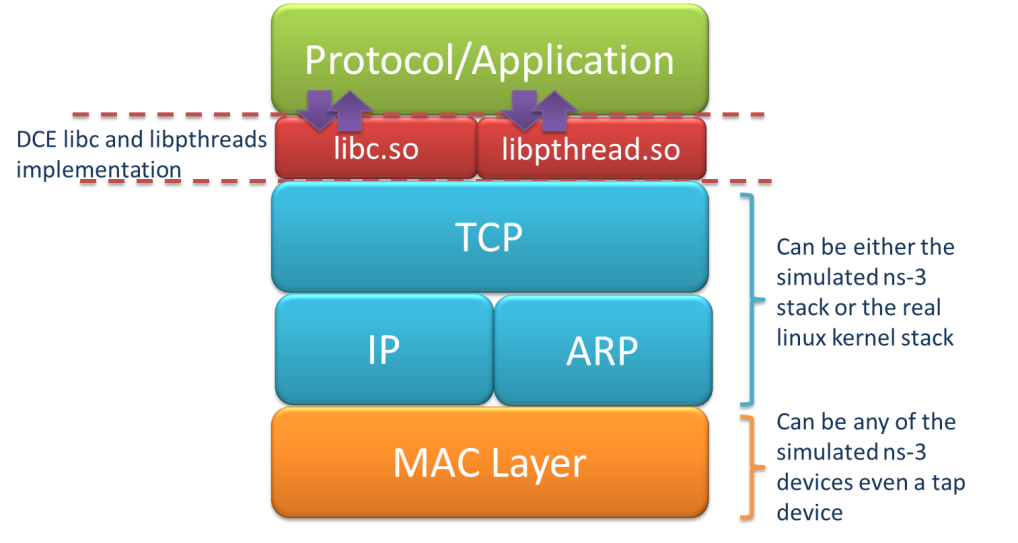 ‹#›
ns-3 training, June 2018
DCE Components
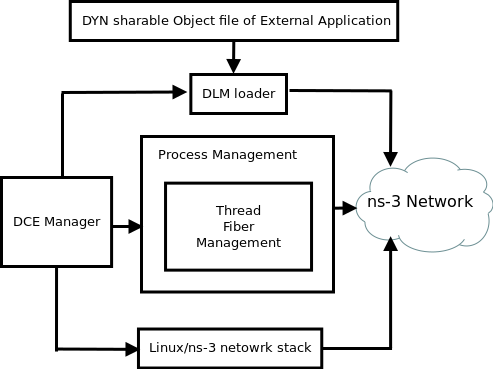 ‹#›
ns-3 training, June 2018
DCE modes
DCE modes in context of possible approaches
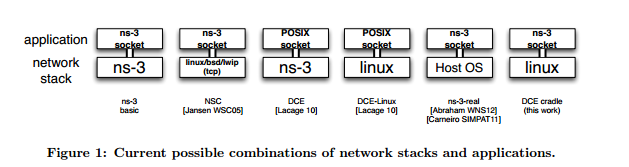 Figure source:  DCE Cradle: Simulate Network Protocols with Real Stacks for Better Realism, Tazaki et al, WNS3 2013.
‹#›
ns-3 training, June 2018
References
Direct Code Execution: Revisiting Library OS Architecture for Reproducible Network Experiments
Tazaki et al, CONEXT 2013
http://hal.archives-ouvertes.fr/docs/00/88/08/70/PDF/con013-hal.pdf
DCE Cradle: Simulate Network Protocols with Real Stacks for Better Realism
Tazaki et al, WNS3 2013
http://hal.archives-ouvertes.fr/docs/00/78/15/91/PDF/wns3-2013.pdf
NetDev 1.1 talk (Feb. 2016):  "LibOS as a regression test framework for Linux networking"
https://www.youtube.com/watch?v=FNGkMFmboEc
‹#›
ns-3 training, June 2018
bake overview
Open source Integration tool to simplify the build process by automatically builds the software with required dependencies.
"bake" tool 
(Lacage and Camara)

Components:
build client
"module store" server
module metadata
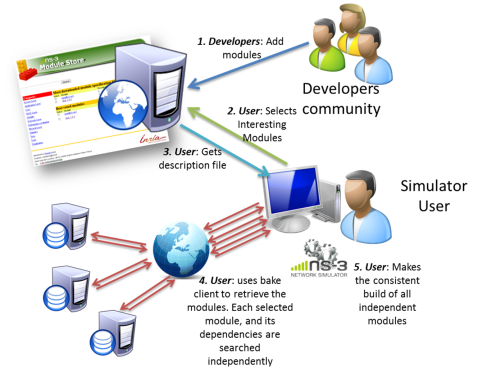 Figure source: Daniel Camara
‹#›
ns-3 training, June 2018
bake basics
bake can be used to build the Python bindings toolchain, Direct Code Execution, Network Simulation Cradle, etc.
Steps to setup DCE and using Bake
    export BAKE_HOME=`pwd`/bake          // Set environment variables    export PATH=$PATH:$BAKE_HOME         // to locate bake    export PYTHONPATH=$PYTHONPATH:$BAKE_HOME

  ./bake.py configure -e <module>
  ./bake.py check     // bake tool dependency
  ./bake.py show      // <module> related dependency
  ./bake.py download  // Download <module> specific source
  ./bake.py build     // Build the source code
‹#›
ns-3 training, June 2018
Placeholder slide for demoing bake
Demo:  bake.py configure -e ns-allinone-3.25
Look at:  build/  libraries and executables
Manual available at:   https://www.nsnam.org/docs/bake/tutorial/html/index.html
ns-3 training, June 2018
‹#›
bakeconf example
<module name="ns-allinone-3.28">
  	<source type="none"/>
  	<depends_on name="netanim-3.108" optional="True"/>
  	<depends_on name="nsc-0.5.3" optional="True"/>
  	<depends_on name="pybindgen-ns3.27-castxml" optional="True"/>
  	<depends_on name="pyviz-prerequisites" optional="True"/>
  	<depends_on name="click-ns-3.25" optional="True"/>
  	<depends_on name="openflow-ns-3.25" optional="True"/>
  	<depends_on name="pygccxml-1.9.1" optional="True"/>
  	<depends_on name="BRITE" optional="True"/>
  	<depends_on name="ns-3.28" optional="False"/>
  	<build type="none"/>
	</module>
‹#›
ns-3 training, June 2018
Iperf example in DCE
ns-3-dce/example/dce-iperf.cc









iperf: it is a widely used tool for network performance measurement and tuning.
[text source: Wikipedia]
iper f client
iper f server
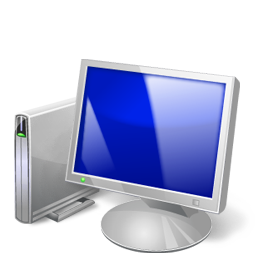 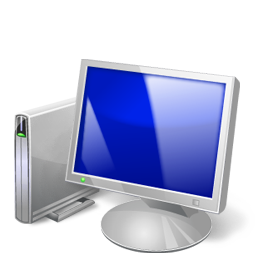 Node 1
Node 0
5Mbps
10.1.1.1
10.1.1.2
1 ms
‹#›
ns-3 training, June 2018
Step by step example  - What we need to do!
Create the nodes
Create stack
Create devices
Set addresses
Connect devices
Create DCE
Configuration the applications to run
Set start time for server and client
Set simulation time 
Start simulation
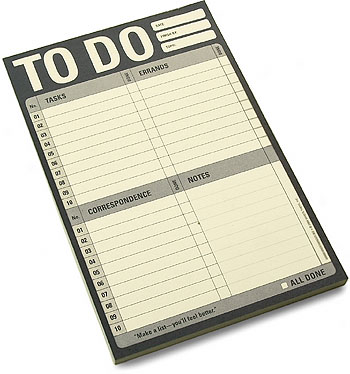 ‹#›
ns-3 training, June 2018
Step by step example  - What we need to do!
Create the nodes
Create stack
Create devices
Set addresses
Connect devices
Create DCE
Configuration the applications to run
Set start time for server and client
Set simulation time 
Start simulation
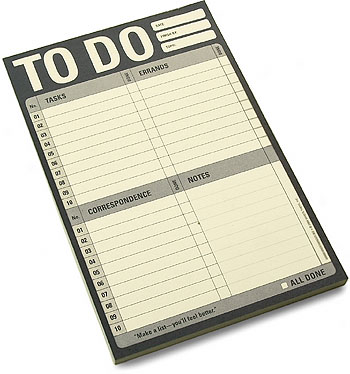 Standard ns-3 procedures
DCE specific
‹#›
ns-3 training, June 2018
Application configuration in DCE
DceApplicationHelper dce;

dce.SetStackSize (1 << 20);  // 1MB, default: 8kB


dce.SetBinary ("application");    
dce.ResetArguments ();		     
dce.ResetEnvironment ();


dce.AddArgument ("first");
	dce.AddArguments ("second");
dce.AddArguments ("third");
dce.Install (nodes.Get (0));


Sample Command: application first second third
‹#›
ns-3 training, June 2018
Step by step example iperf
int main (int argc, char *argv[])
{

// Select network stack
std::string stack = "ns3";

// Node Container creation
NodeContainer nodes;
nodes.Create (2);

  	// Device and channel  creation
	PointToPointHelper pointToPoint;
NetDeviceContainer devices;
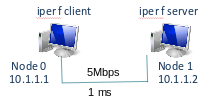 ‹#›
ns-3 training, June 2018
Step by step example iperf
// Select Stack type
   if (stack == “ns3”) {
     InternetStackHelper stack;
     stack.Install (nodes);
     dceManager.Install (nodes);

    } else if (stack == “linux”) {

	  dceManager.SetNetworkStack (
      “ns3::LinuxSocketFdFactory ”, “Library”, 
      StringValue (“liblinux.so”));

      dceManager.Install (nodes);
      LinuxStackHelper stack;
      stack.Install (nodes);
    } else if (stack == “freebsd”) {
 			...
	}
‹#›
ns-3 training, June 2018
Step by step example iperf
//  Node0-Node1 setup
  Ipv4AddressHelper address;
  //  Node0-Node1 addresses
  address.SetBase ("10.1.1.0", "255.255.255.252"); 

  NetDeviceContainer devices;
  // connecting nodes
  devices = p2p.Install (nodes.Get (0), nodes.Get (1));
  
  //  assign addresses
  Ipv4InterfaceContainer interfaces = address.Assign (devices); 
 
  // setup ip routes
  Ipv4GlobalRoutingHelper::PopulateRoutingTables ();
  if (stack == "linux")
	{
  	   LinuxStackHelper::PopulateRoutingTables ();
    }
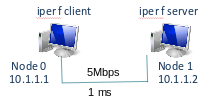 ‹#›
ns-3 training, June 2018
Step by step example iperf
DceManagerHelper dceManager;
  dceManager.Install (nodes);
  
  DceApplicationHelper dce;
  ApplicationContainer apps;
   dce.SetStackSize (1 << 20); // 1MB stack
 
  dce.SetBinary ("iperf"); // Launch iperf client on node 0
  dce.ResetArguments ();  // clean arguments 
  dce.ResetEnvironment (); // clean environnent
  dce.AddArgument ("-c");  // client 
  dce.AddArgument ("10.1.2.2"); //target machine address
  dce.AddArgument ("-i"); // interval 
  dce.AddArgument ("1"); 
  dce.AddArgument ("--time"); // how long
  dce.AddArgument ("10");
   apps = dce.Install (nodes.Get (0)); //install application 
  apps.Start (Seconds (0.7)); //start at 0.7 simulation time
  apps.Stop (Seconds (20)); //stop at 20s	 simulation time
   
  dce.SetBinary ("iperf"); // Launch iperf server on node 2
  dce.ResetArguments (); // clean arguments 
  dce.ResetEnvironment (); // clean environnent
  dce.AddArgument ("-s"); // server
  dce.AddArgument ("-P"); // number of paralell servers
  dce.AddArgument ("1");
  apps = dce.Install (nodes.Get (2));
  apps = dce.Install (nodes.Get (2));
  apps.Start (Seconds (0.6));
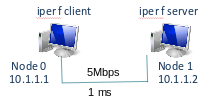 DCE Setup
‹#›
ns-3 training, June 2018
Step by step example iperf
// Simulation stop time
  Simulator::Stop (Seconds (40.0));
  
  // Run 
  Simulator::Run ();

  // Stop
  Simulator::Destroy ();
 
  return 0;
}
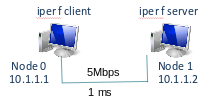 ‹#›
ns-3 training, June 2018
With/without linux kernel
ns-3 stack
-./waf --run "dce-iperf --stack=ns3"

Linux stack
./waf --run "dce-iperf --stack=linux"

More options
- ./waf --run "dce-iperf --PrintHelp"
‹#›
ns-3 training, June 2018
Step by step example – iperf, ns-3
Generated
elf-cache – program files
exitprocs – execution process information
files-0 files-1 – execution filesystem 
files-x
files-x corresponds to “/” of the machine x
files-x/var/log/<pid>/
cmdline – command executed
status – execution information 
stderr – standard error output
stdout – standard output 
syslog – syslog output
‹#›
ns-3 training, June 2018
Build Custom Application for DCE: Ping
Collect the source code and untar:
wget http://www.skbuff.net/iputils/iputils-s20101006.tar.bz2
tar xvjf iputils-s20101006.tar.bz2

Add extra LDFLAGS in Makefile
LDFLAGS+=-pie -rdynamic

Build ping application
		 make CFLAGS=-fPIC  ping

Check binary is read to execute in DCE
		readelf -h ping
‹#›
ns-3 training, June 2018
Header Section of Ping binary
Magic:   7f 45 4c 46 02 01 01 00 00 00 00 00 00 00 00 00
  Class:                         	ELF64
  Data:                          	2's complement, little endian
  Version:                       	1 (current)
  OS/ABI:                        UNIX - System V
  ABI Version:                 	0
  Type:                          	DYN (Shared object file)
  Machine:                      	Advanced Micro Devices X86-64
  Version:                       	0x1
‹#›
ns-3 training, June 2018
Running Ping Example
Ping example: ns-3-dce/myscripts/ping/dce-ping.cc
		./waf --run dce-ping 

Need to update DCE_PATH to external application
          assert failed. cond="exeFullPath.length () > 0", msg="Executable 'ping'           
          not found !  Please check your DCE_PATH and DCE_ROOT 
           environment variables.", file=../model/dce-manager.cc, line=262

Fix the DCE_PATH
		export DCE_PATH=$DCE_PATH:/path/to/ping
‹#›
ns-3 training, June 2018
Tuning DCE
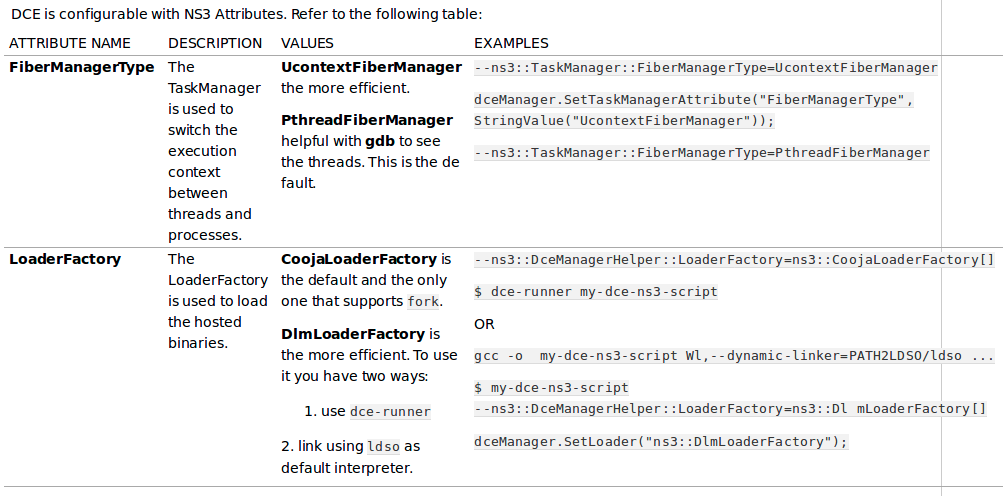 ‹#›
ns-3 training, June 2018
Practical issues
All software must be re-compiled with –fpic and linked with –pie to generate the code as Position Independent Code (PIC)
Executables need to be installed to a place where DCE can find it
Applications may require system dependencies
Requires coverage of selected POSIX calls
Execution must be managed (e.g. start/stop time)
How much stack size to allocate to programs?
Programs generate output (stdout, stderr, files)
‹#›
ns-3 training, June 2018
Advantages of DCE
Simulation with Linux network stack.

Allow userspace applications to run inside ns-3.

Debug posix based applications in single address space.
‹#›
ns-3 training, June 2018
Future Work
Support for latest linux kernel using Linux Kernel Library (LKL).
‹#›
ns-3 training, June 2018